Návrh ucelenej kategorizácie softvéru
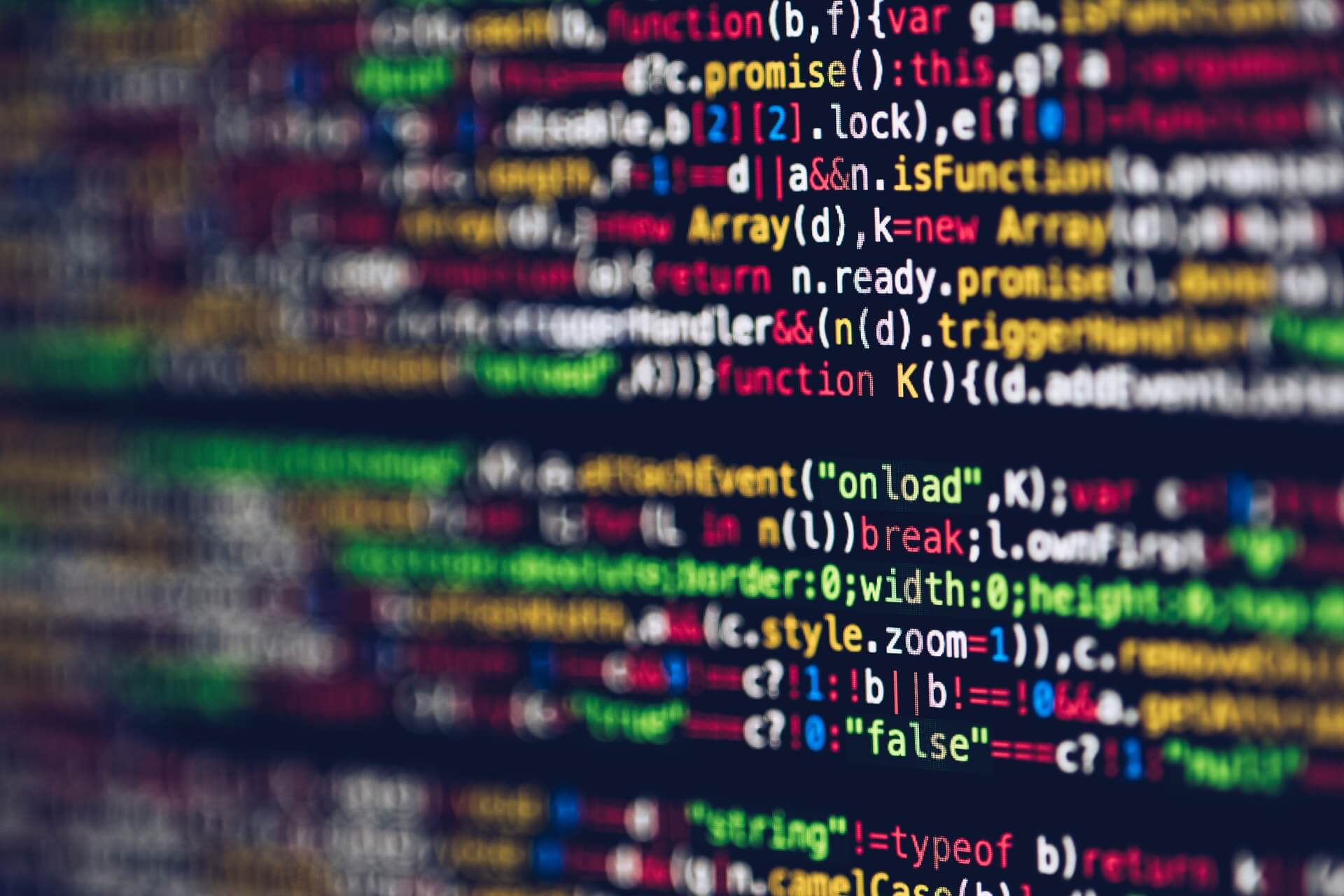 Matej Rolko
Softvér viazaný so zariadením
Je nevyhnutné používať hardvér ktorý je potrebný na bezchybné fungovanie softvéru 
Doba životnosti by mala byť taká istá ako je doba životnosti zariadenia ktoré je nevyhnutné na funkčnosť daného softvéru.
Softvér jedno účelový
Je softvér  vytvorený na plnenie konkrétnych úloh ktoré sú zároveň časovo ohraničené ako napríklad výskumné programy, rôzne štúdie a pod.
Doba životnosti softvéru je viazaná na dobu trvania úlohy pre ktorú má slúžiť.
Softvér podliehajúci vonkajším vplyvom
Je softvér ktorého doba životnosti závisí od časového ohraničenia platnosti licencie od producenta softvéru, min. 1 rok nakoľko je to myslené v zmysle opakovaného zakúpenia licencie  potrebnej na používanie softvéru. 
Vonkajšie vplyvy ovplyvňujúce funkcionalitu softvéru : meniaca sa legislatíva a s tým spojená zmena metód výpočtov, kalkulácií a pod. Týka sa to napríklad ekonomických programov, forenzných programov a pod. 
Životnosť min. 1 rok ( v závislosti od doby platnosti zakúpenej licencie)
Softvér nepodliehajúci vonkajším vplyvom
Je kancelársky softvér, informačný softvér a pod.
Doba životnosti takéhoto softvéru sa stanoví zvyšnou ( do dňa ku ktorému producent vyhlási ukončenie podpory takéhoto produktu) dobou podpory producenta/výrobcu softvéru.
Výpočtové vzorce
V súčasnosti nie je možné stanoviť implicitne vzorce na posudzovanie ktorejkoľvek kategórie softvéru nakoľko každý softvér je len zhluk po sebe nasledujúcich príkazov. Preto sa v súčasnosti používa metodika z vyhlášky MS SR 492/2004 Z. z.  podľa prílohy č. 2 a č. 5.
Ďakujem za pozornosť